Jian Zu,   Yateng Zhang, Wenbiao Yan

University of Science and Technology of China
2018/4/18
1
Motivation
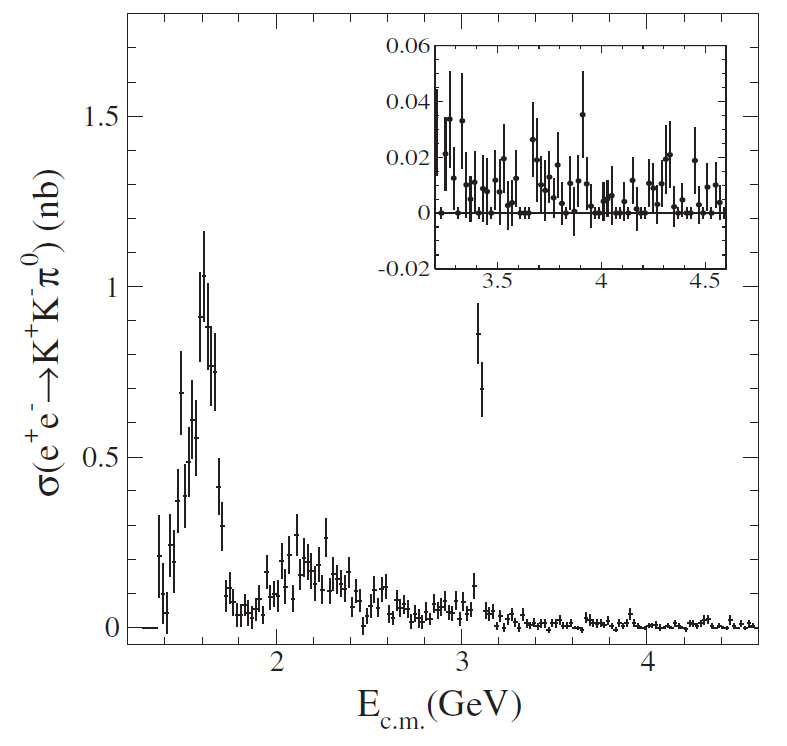 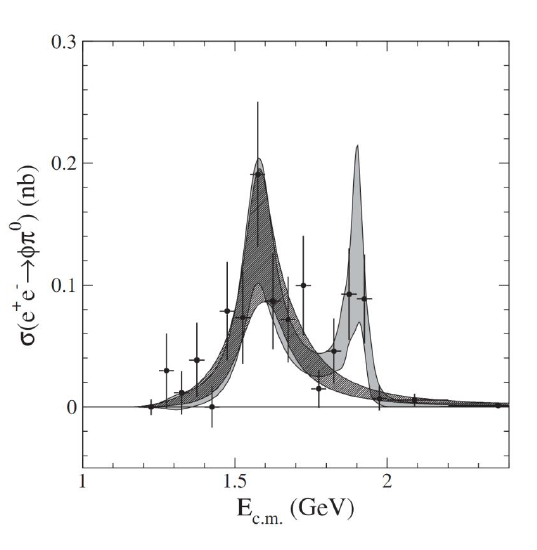 2018/4/18
2
Data sets and MC simulation
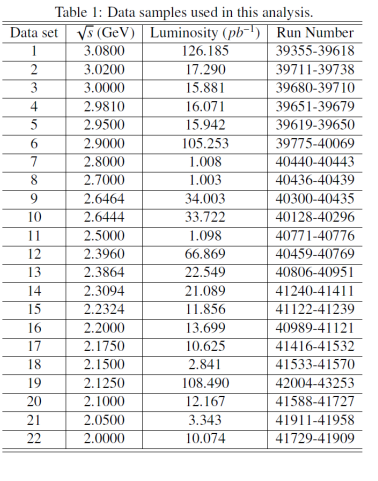 Event Selection
2018/4/18
4
Event Selection
2.125
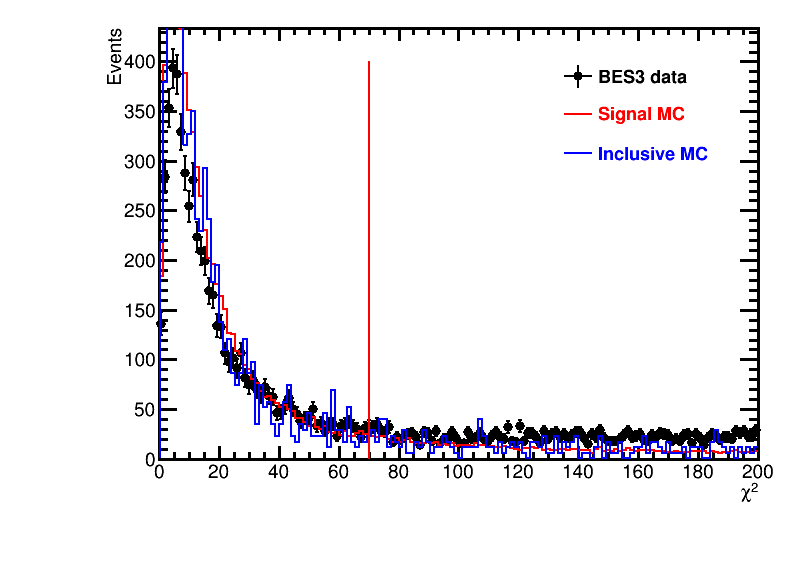 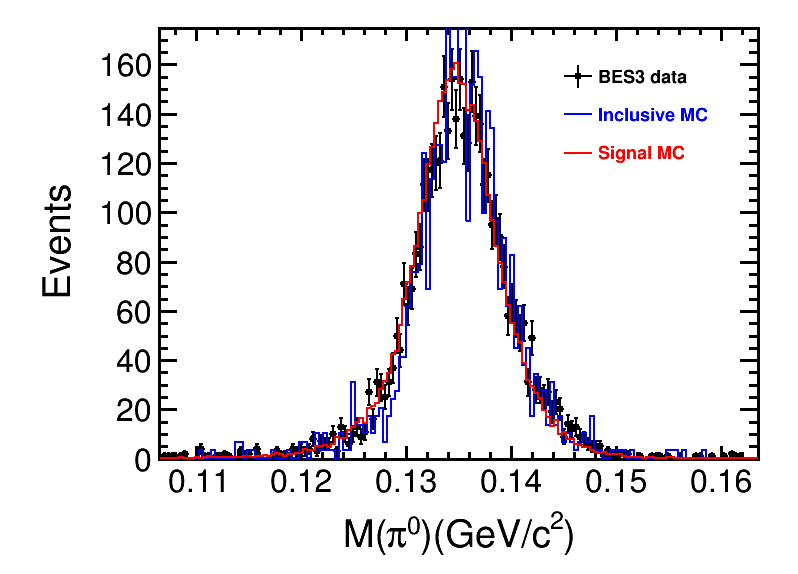 2018/4/18
5
Background Analysis
2.125
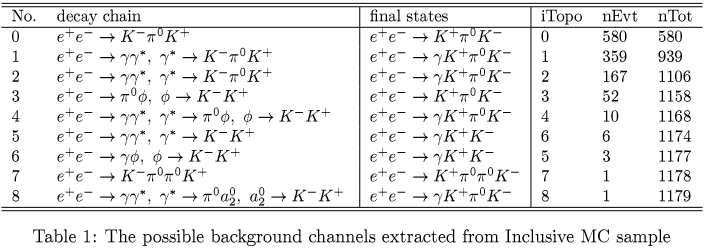 Background: 10/1179 ≈ 0.848%
2018/4/18
6
Two body  invariant mass of K+ K- π0
2.125
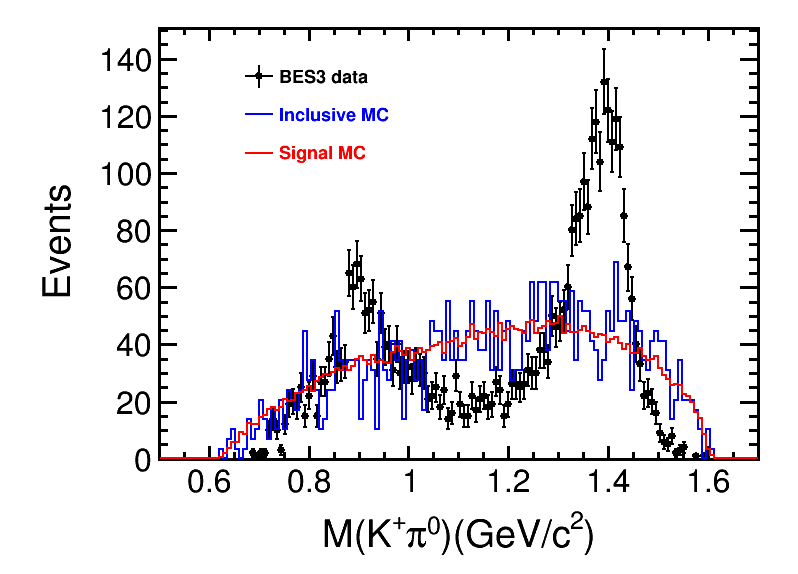 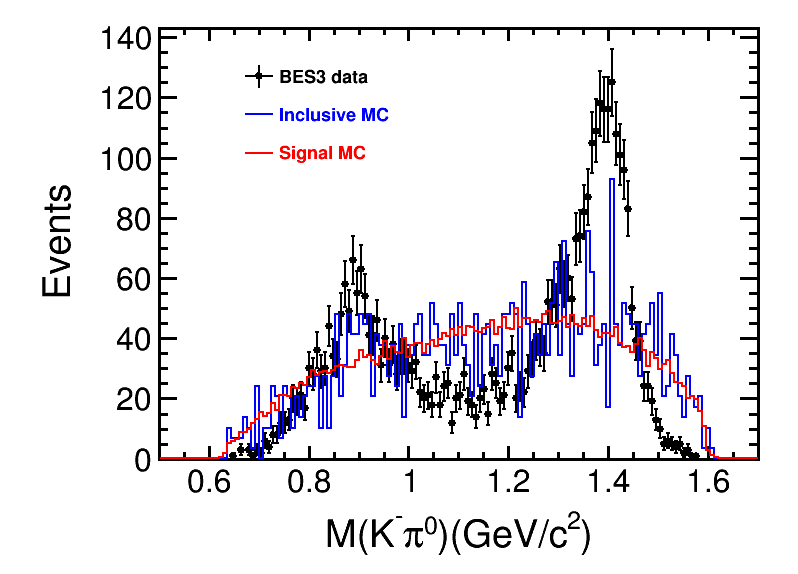 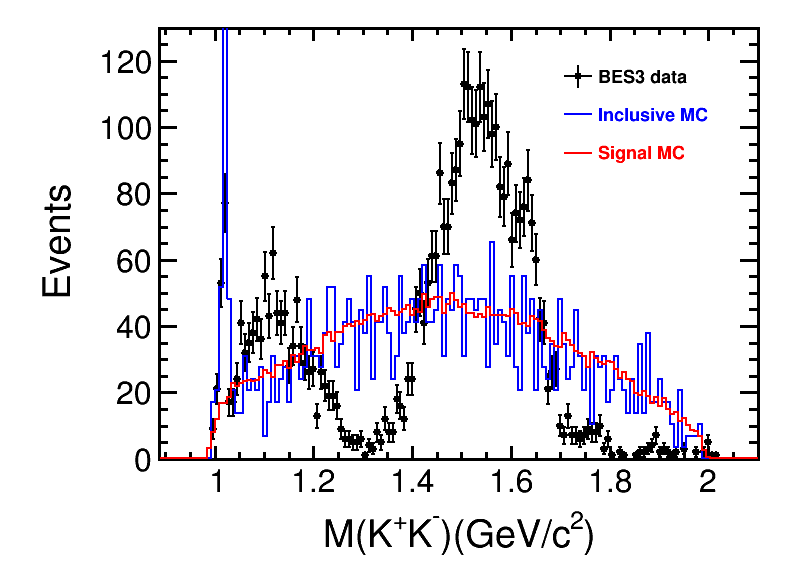 MC can not described the data!
2018/4/18
7
Extract efficiency
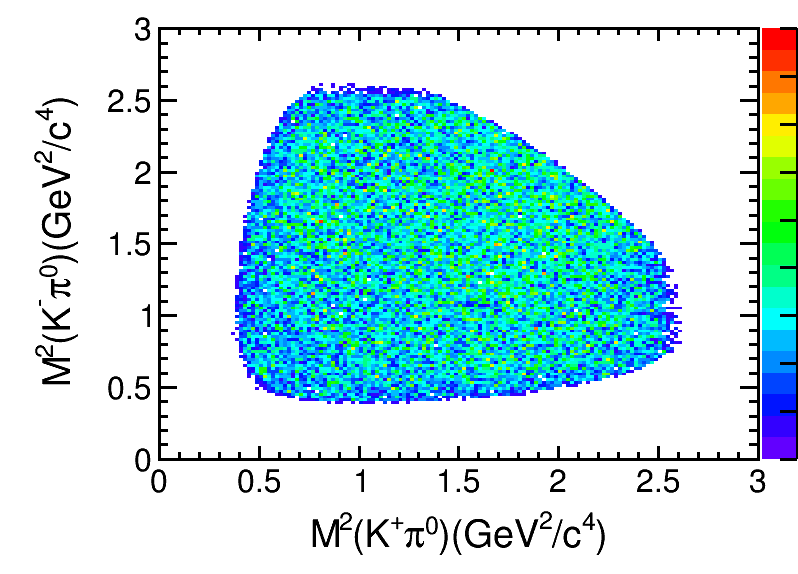 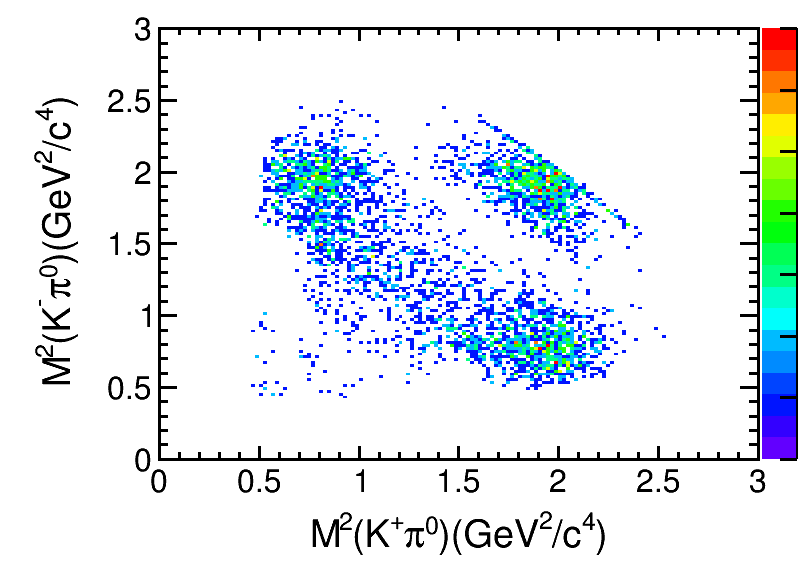 Signal MC
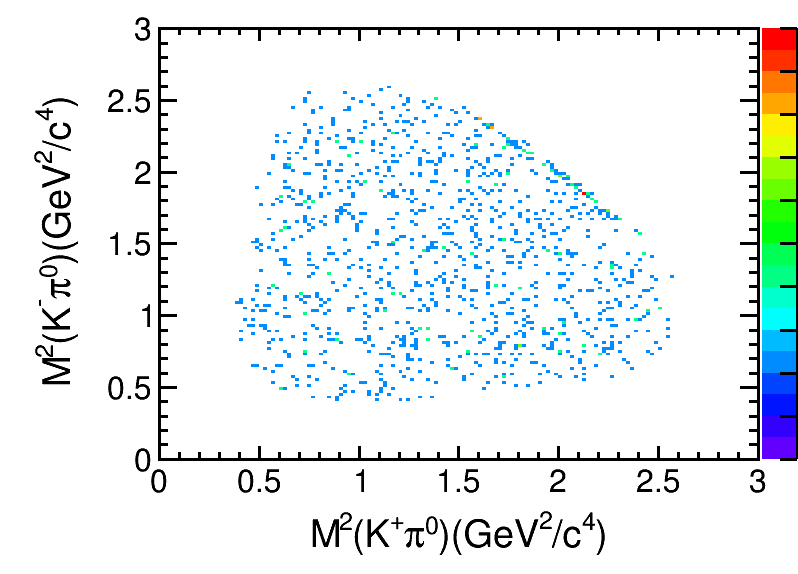 data
Inclusive MC
2018/4/18
8
Extract efficiency
2.125
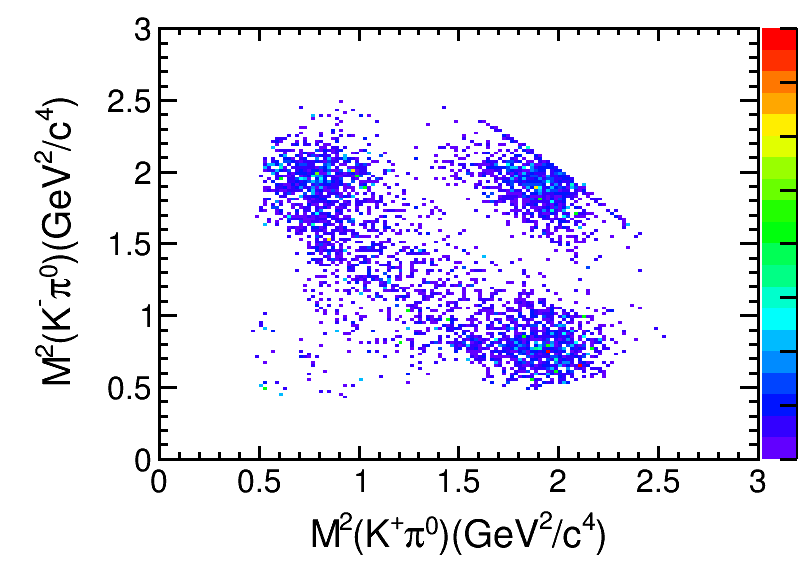 Weighted distribution
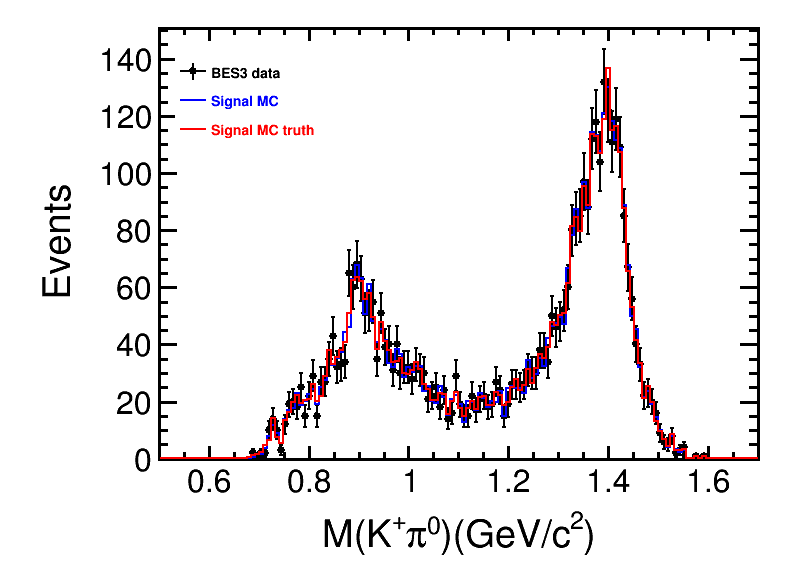 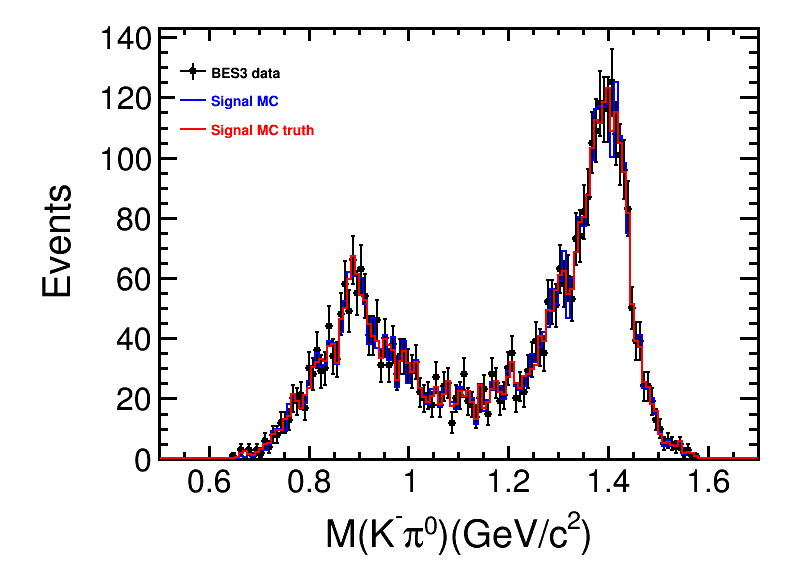 2018/4/18
9
Signal MC with weights
Extract signal events
2.125
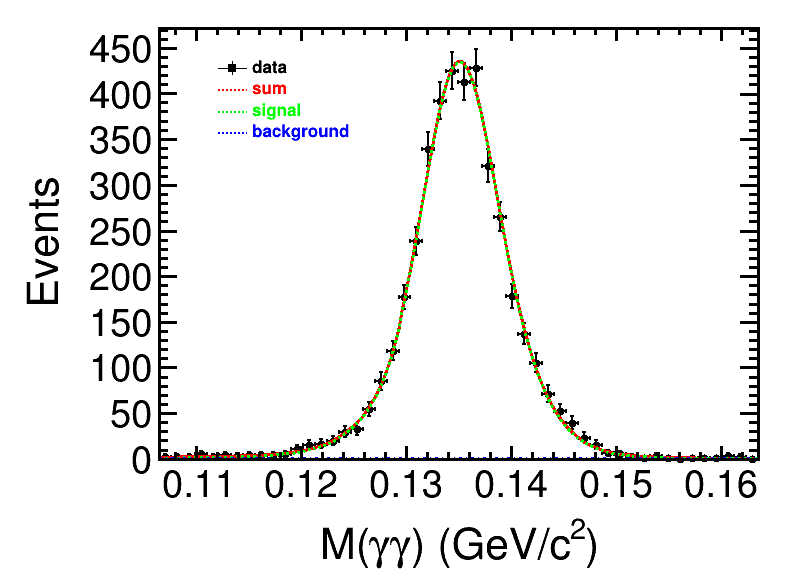 Ndata = 4020.48 ± 65.0564
2018/4/18
Results at other energies
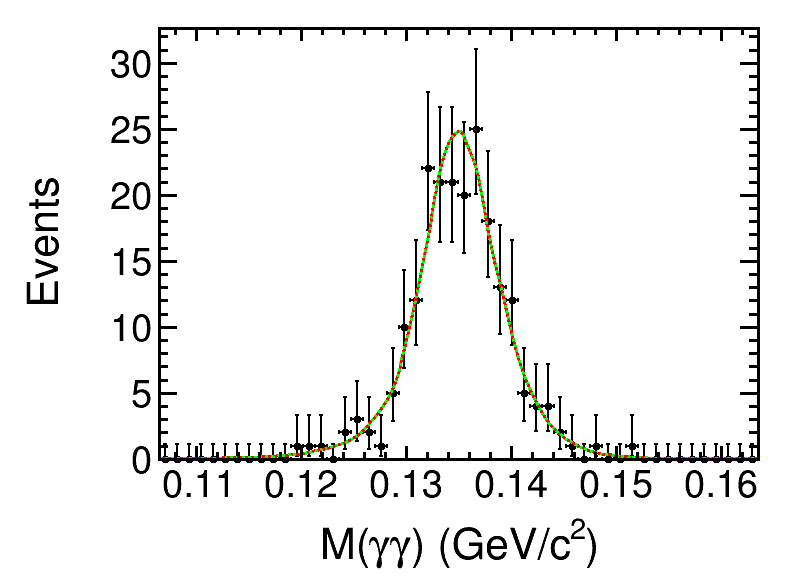 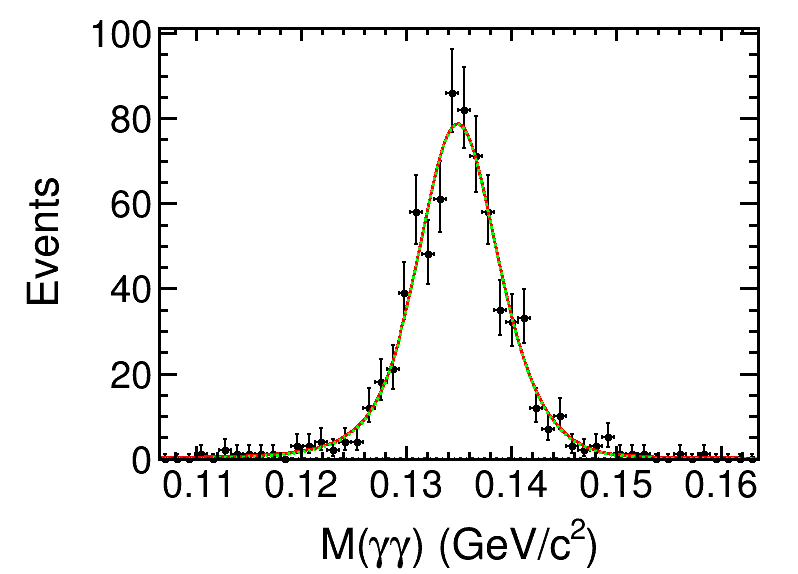 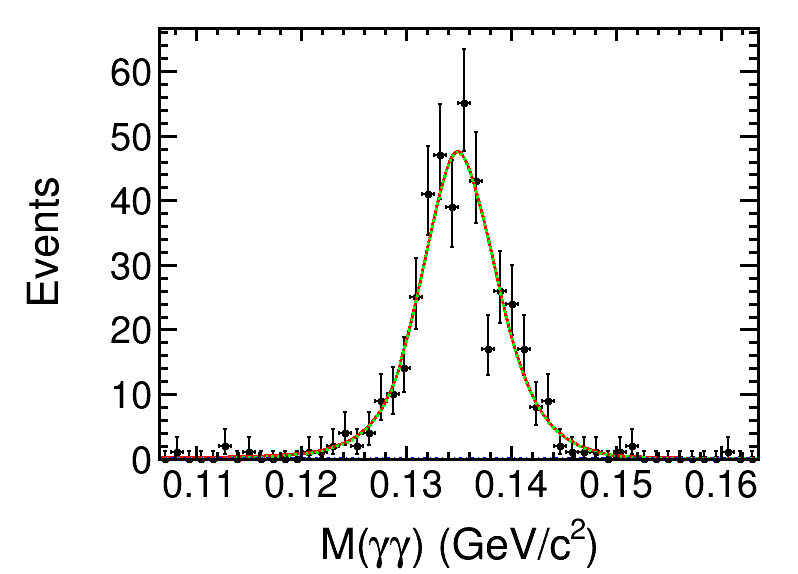 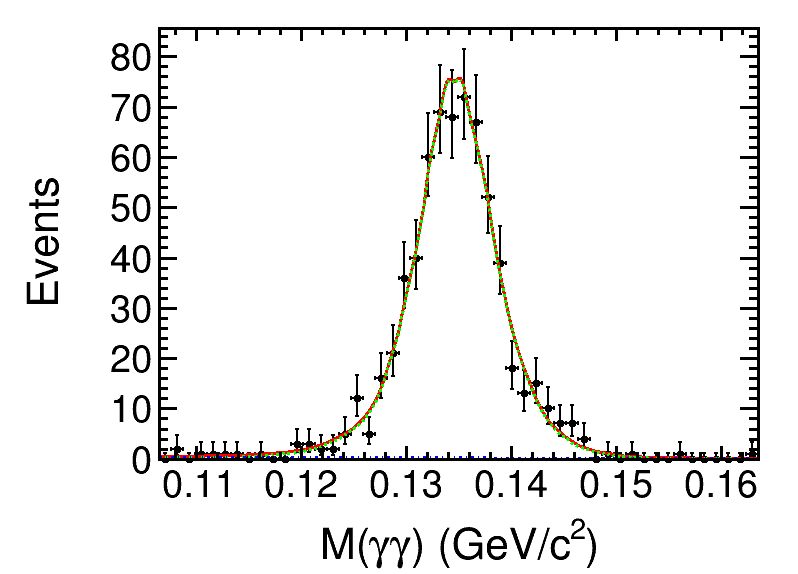 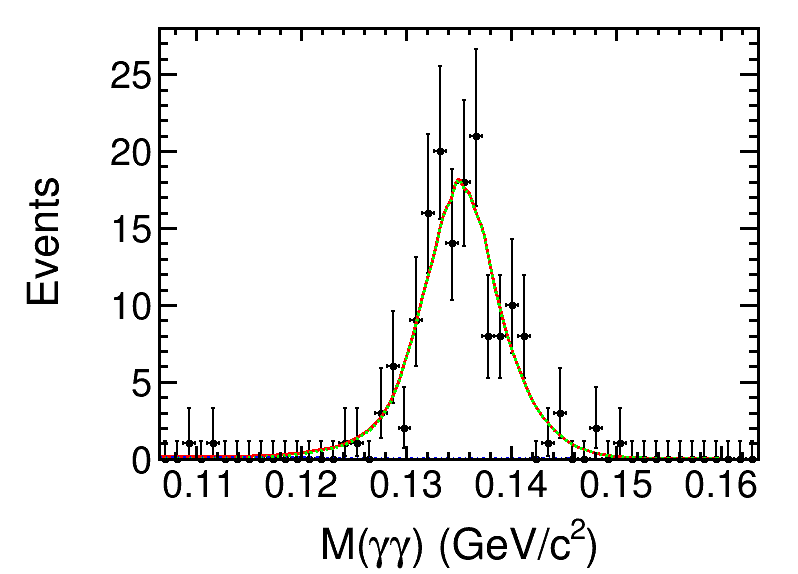 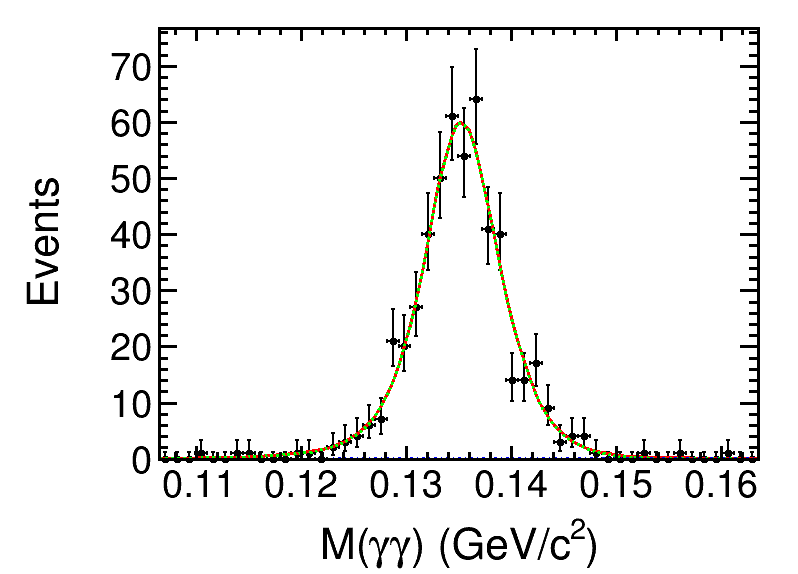 Results at other energies
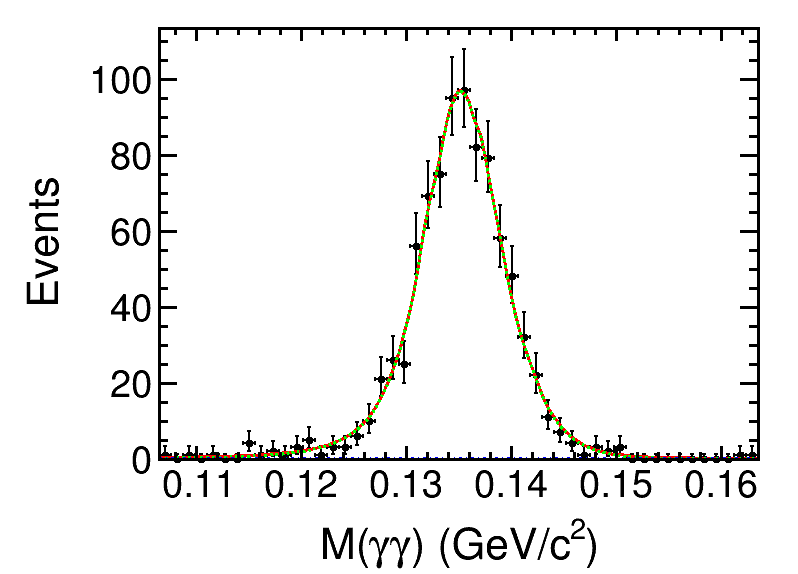 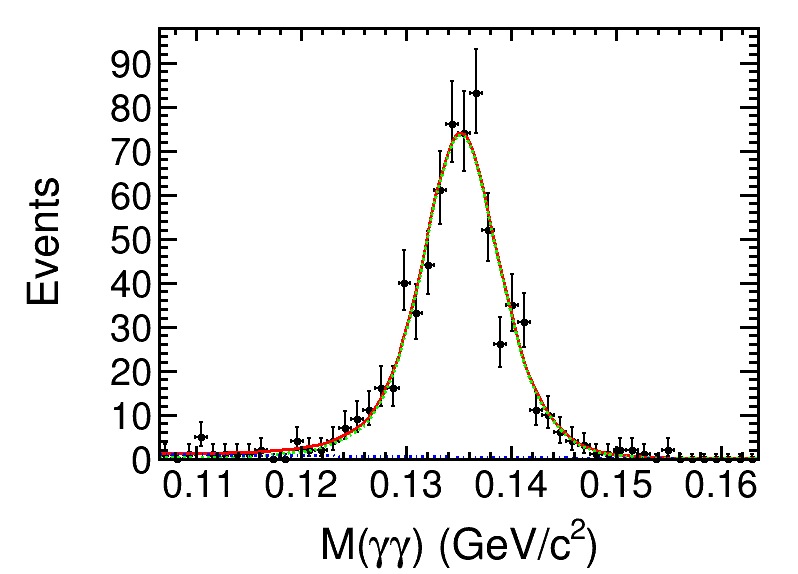 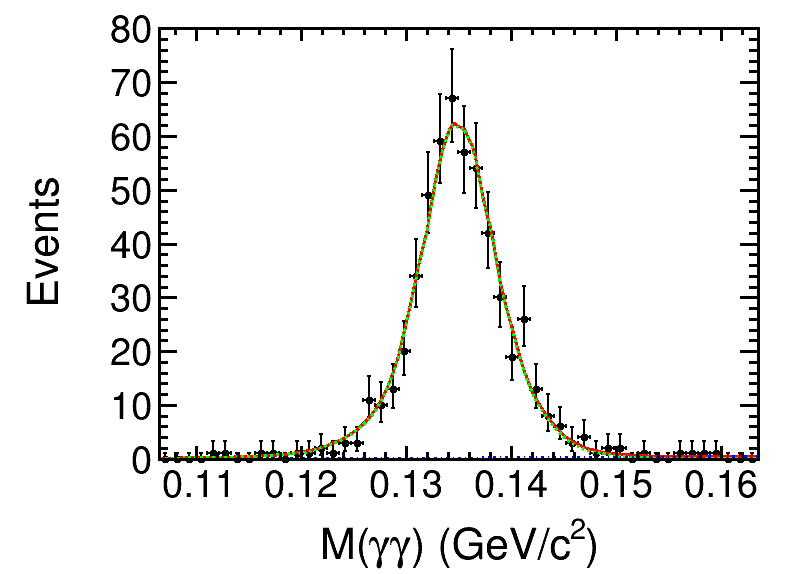 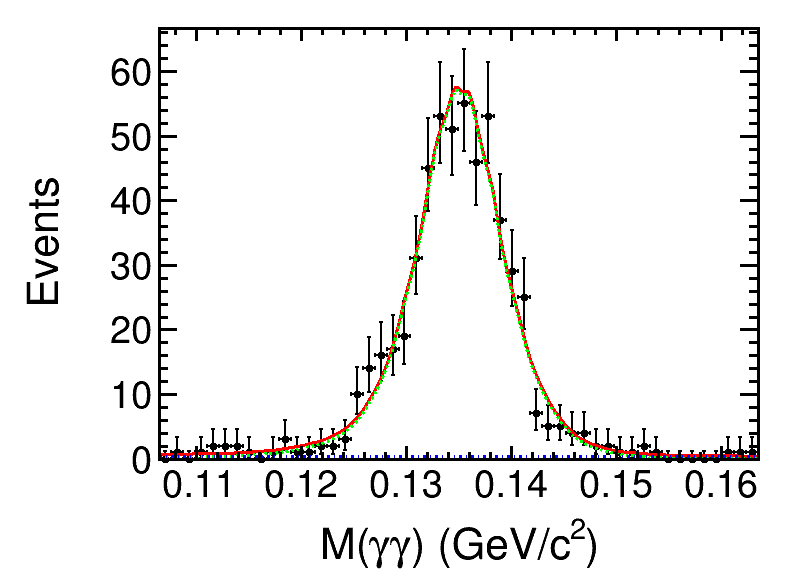 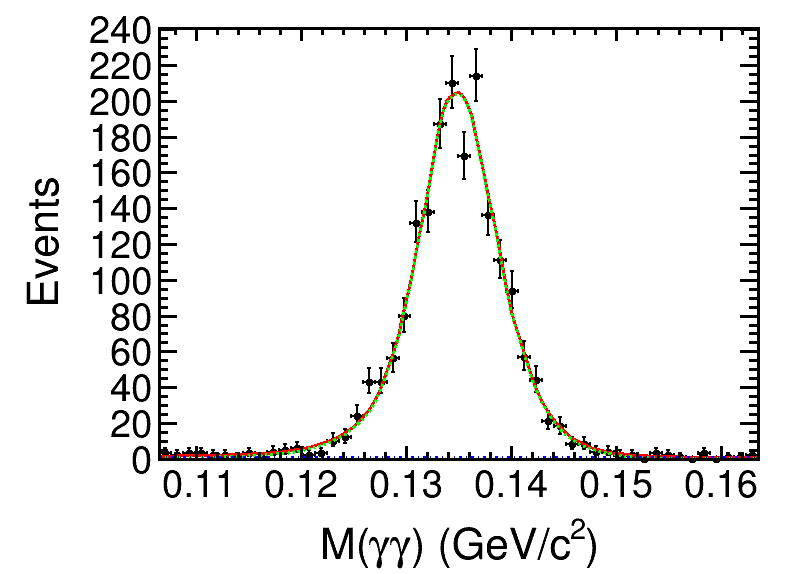 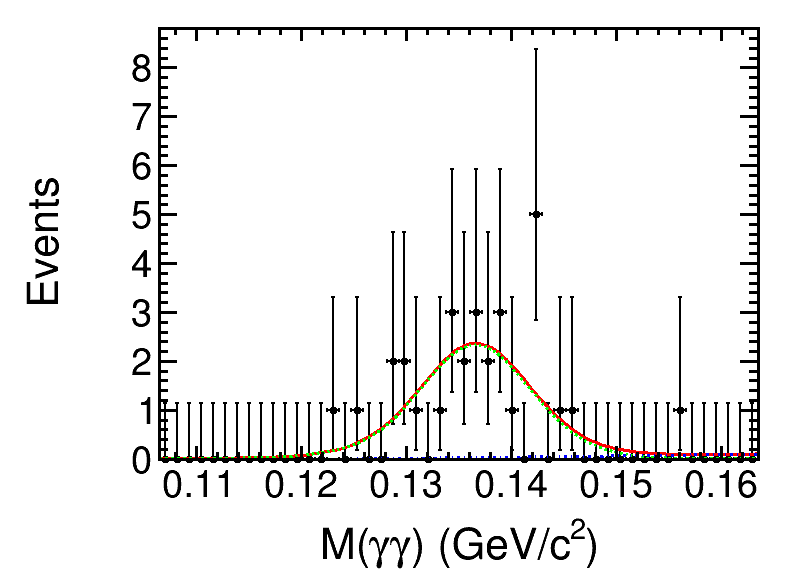 Results at other energies
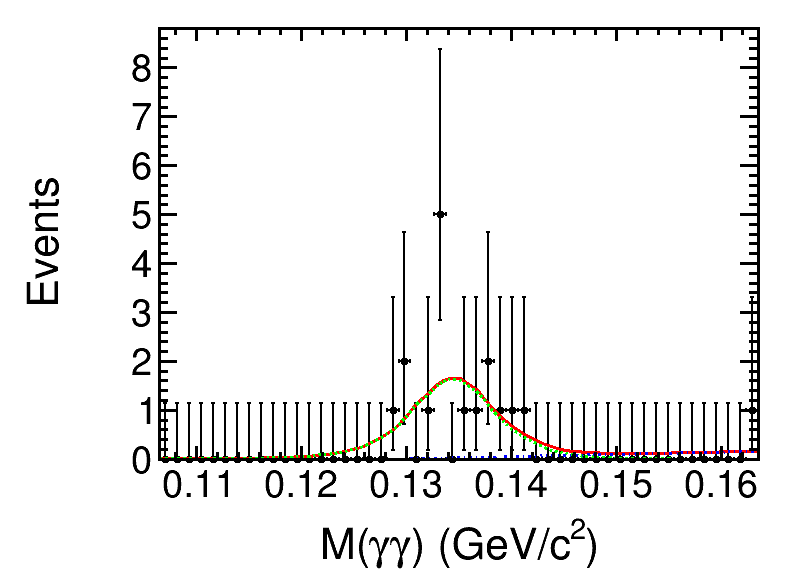 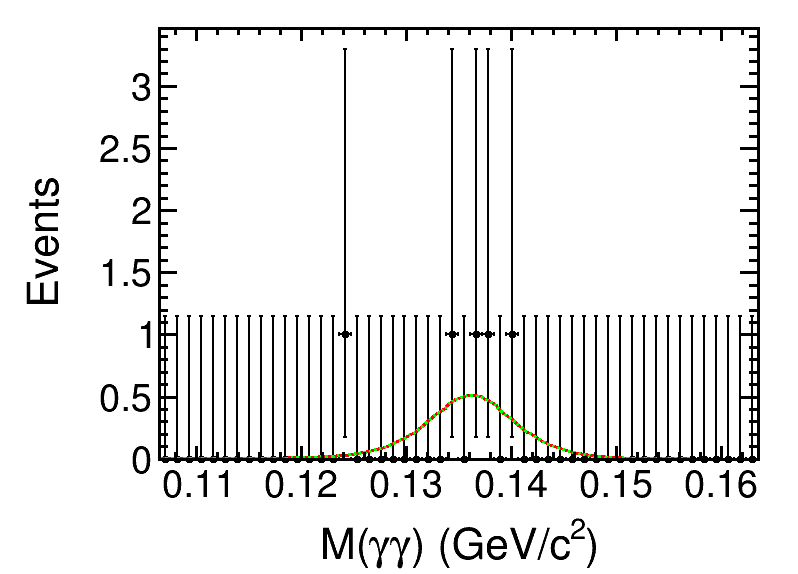 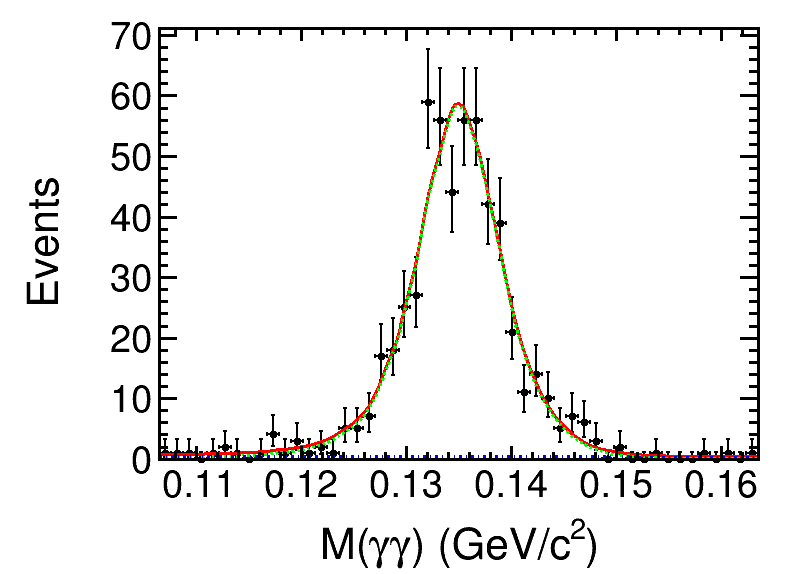 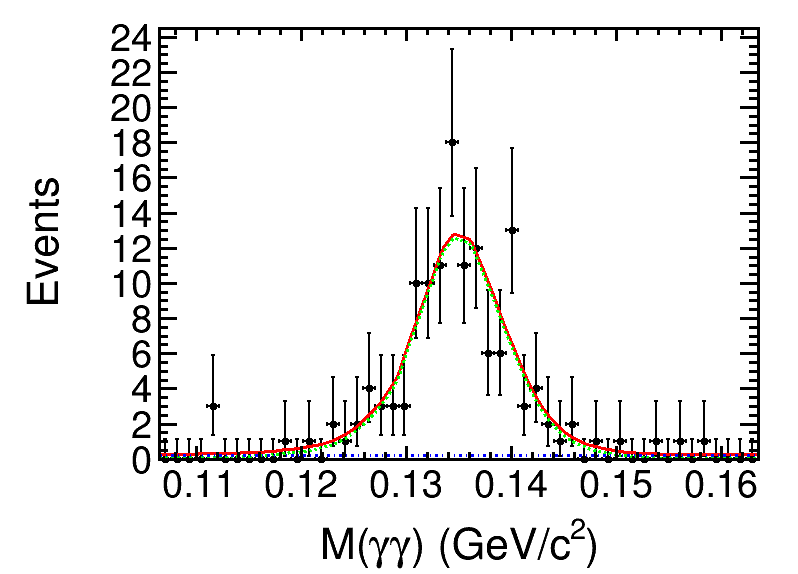 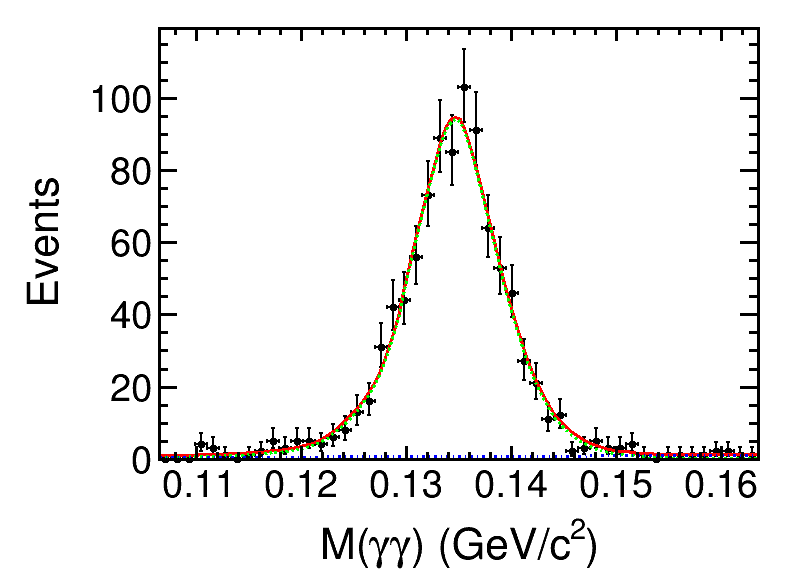 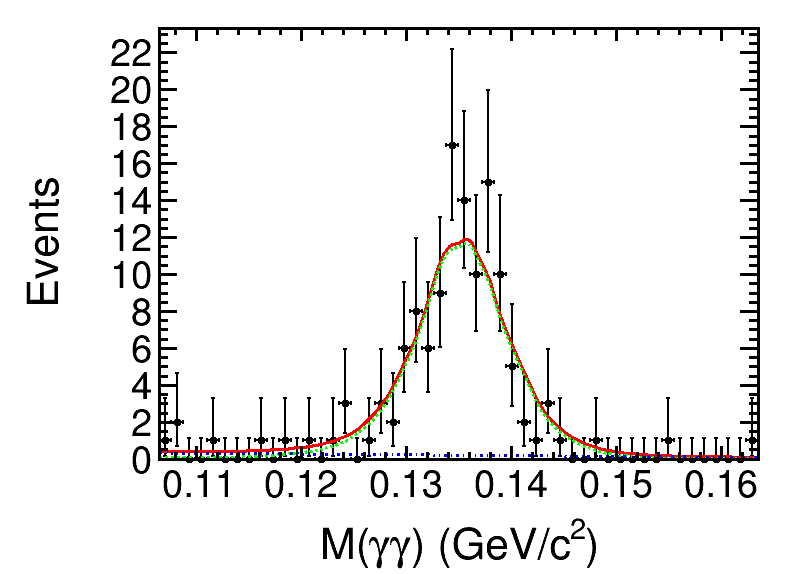 Results at other energies
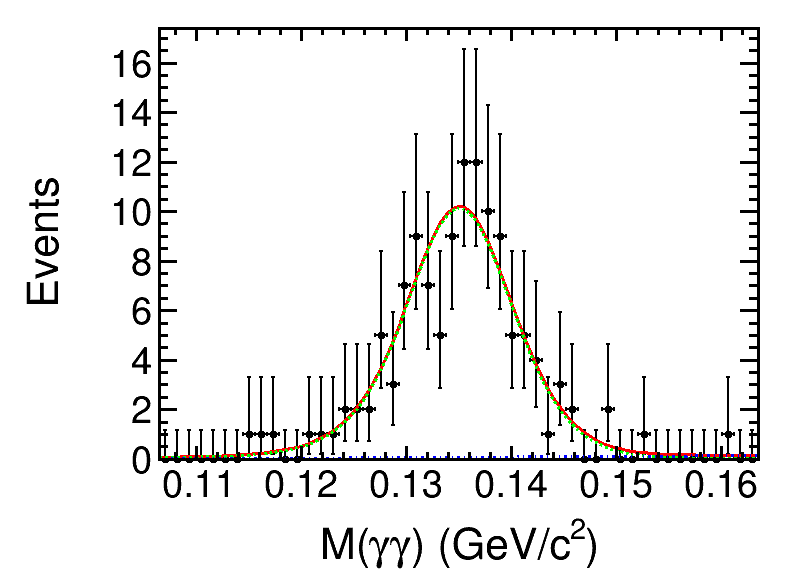 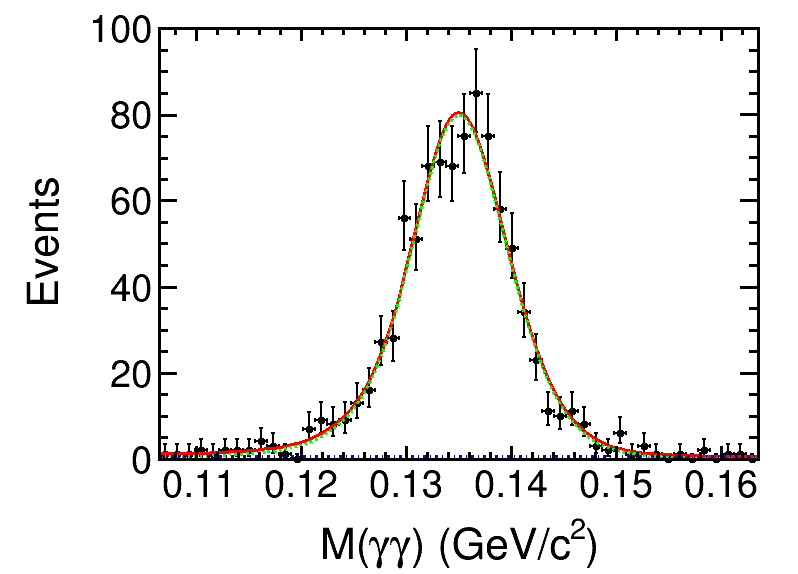 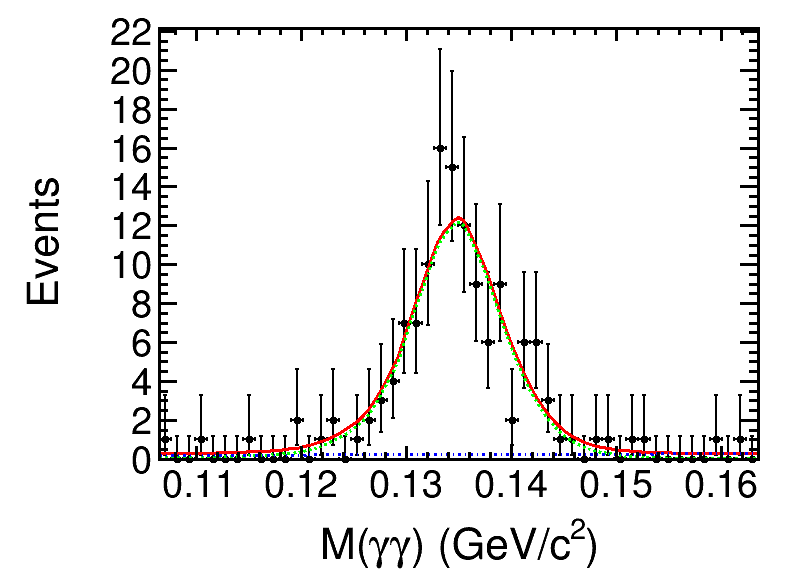 Calculate cross section
cross sections
cross sections
cross sections
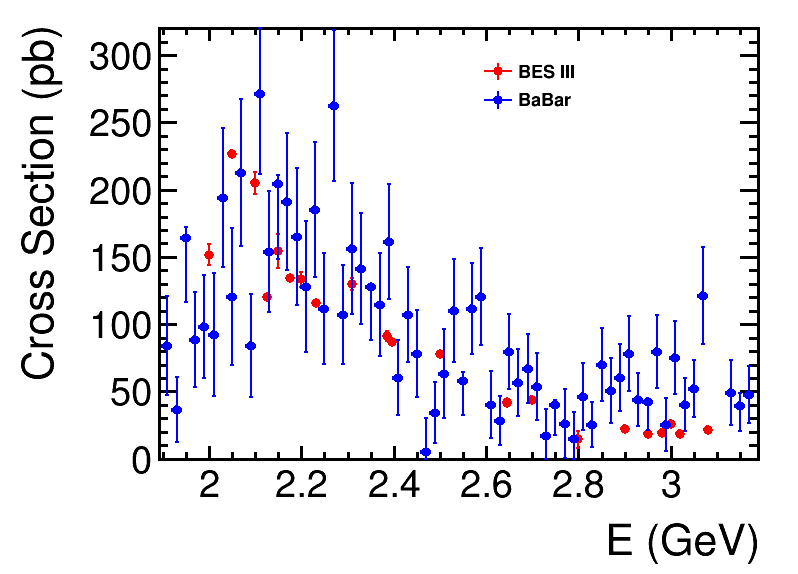 Summary
Thanks  very  much
2018/4/18
19